2020
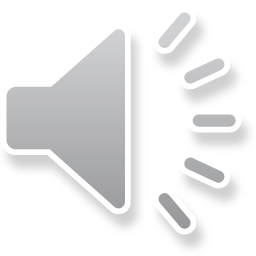 关怀阿尔茨海默症老人益智玩具
Alzheimer's care educational toys for the elderly
汇报人：福建工程学院 林梓娴
、
目录
产品设计理念
方案展示
团队介绍
产品落地
PART     ONE
产品设计理论
01
产品设计理念
1
缺乏情感的交流，渴望和晚辈的沟通
痛点
2
动手能力以及智力的退化明显
存在的问题?
3
接受高科技事物的能力差
01
产品设计理念
设计理念
1
和晚辈一起增进感情，减少孤独感
针对阿尔茨海默症早期症状，通过对形状及颜色的识别，以及对玩具组装，达到对物体的识别能力，记忆力的锻炼以及对动手能力的锻炼。木质和塑料的结合，复古又时尚，造型小巧精致。适合祖孙玩耍或两个老伴一起玩耍，既具有趣味性又可以增进感情。
2
简单的益智力玩具锻炼脑力和动手能力，增强记忆力，辨别力，注意力
3
玩法简单利于老人家接受
PART TWO
方案展示
02
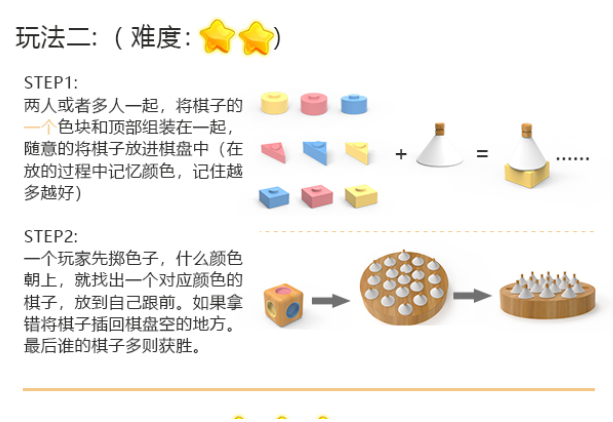 方案展示
整体方案展示——玩法
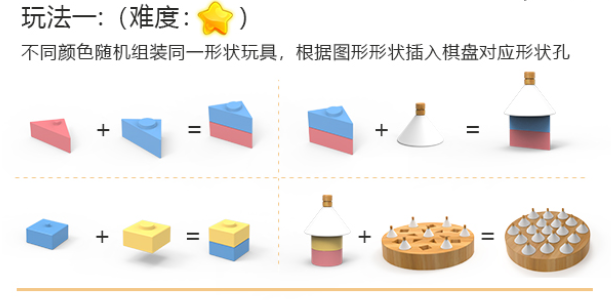 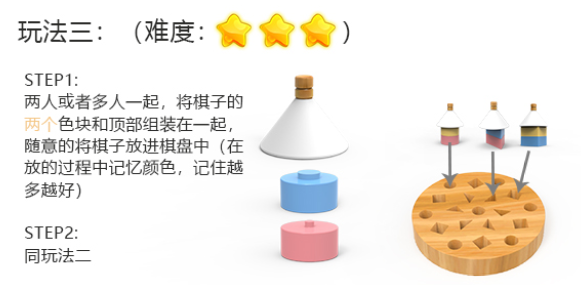 02
方案展示
ONE
产品落地推广方案
结合线上新媒体的宣传方式，通过多平台的直播进行推广。
结合夕阳红旅游线路，在线下进行文创的结合进行推广。
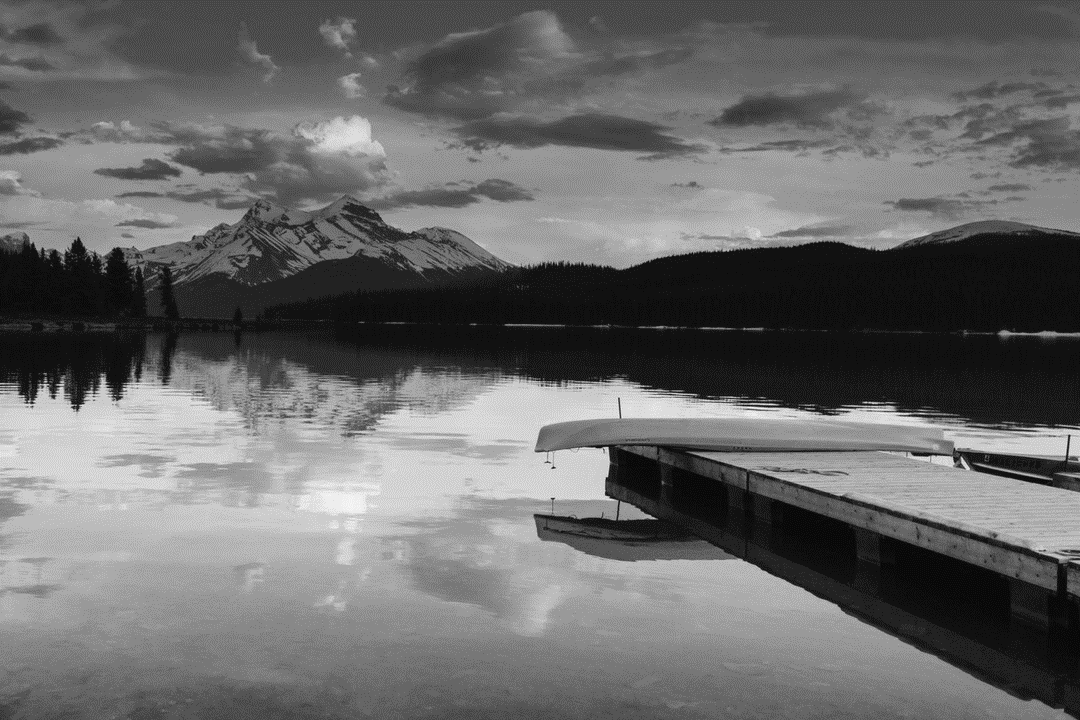 PART 
THREE
团队介绍
03
团队介绍
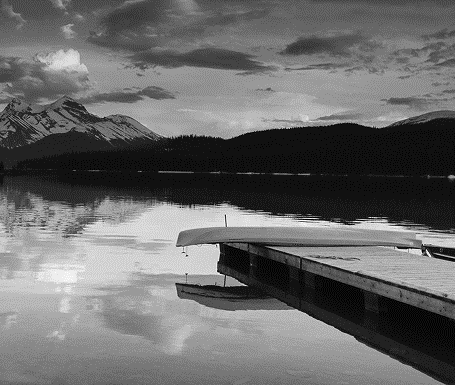 团队介绍
团队来自福建工程学院设计学院的学生团队，对课题进行调研，进行设计。
PART
FOUR
产品落地
04
产品落地
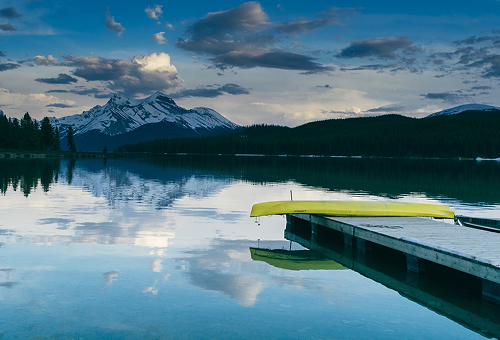 产品落地
产品定价：50元
适合大众接受的价格，木质的材质简约又简单，连接方式简单，成本较低。
产品落地：
找到代工厂进行加工，和一些大牌进行联名合作。
总结
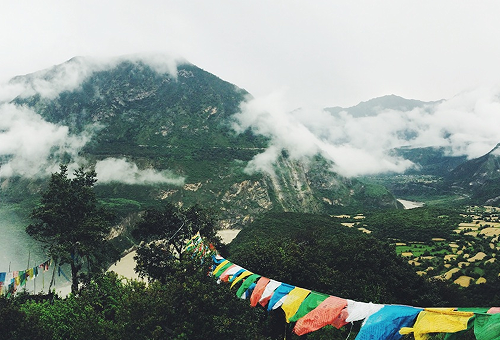 2020
感谢观看  THANKS